15.1.21
WALT: Understand Area.
Here’s the video link for today’s lesson if you want to use this as well as the slides!


https://vimeo.com/499229510
isoceles
 triangle
equilateral
rectangle
square
triangle
circle
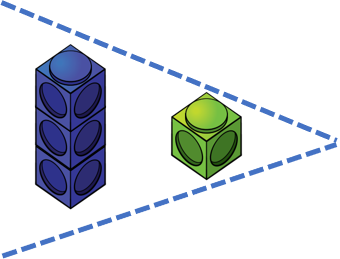 greater than
equal to
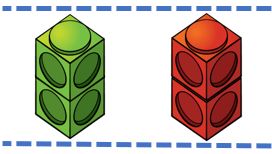 less than
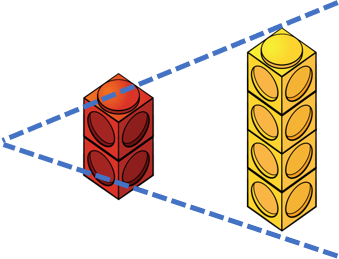 These shapes have the same area.
4 squares
What is area?
Area is the amount of space taken up by the 2D shape.
Can you visualise the areas of these shapes?
Area is the space taken up by a closed 2D shape.
Area is the space taken up by a 2D shape.
How can we find the area of this shape?
We could fill the space with something and count how many fit inside.
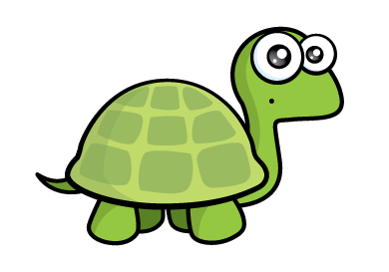 The area is 14
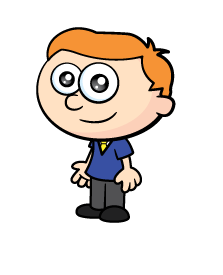 But what about all those gaps.
How can we find the area of this shape?
We could fill the space with something and count how many fit inside.
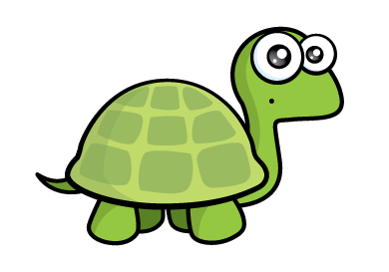 That’s better! So the area is 12
The area is 14
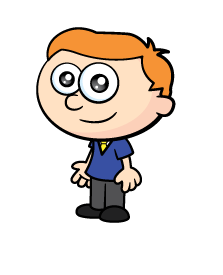 Why don’t we try a different shape?
Who do you agree with? 










Why are the others incorrect?
The area is 12
The area is 11
The area is 20
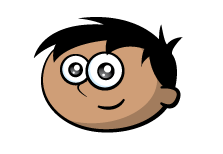 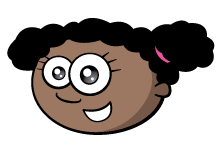 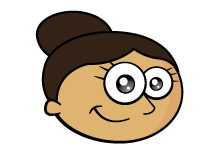 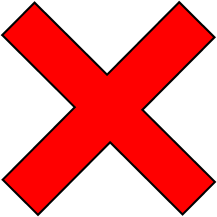 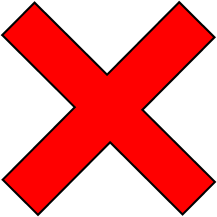 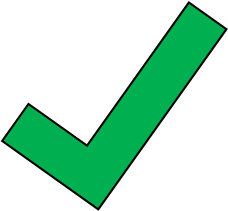 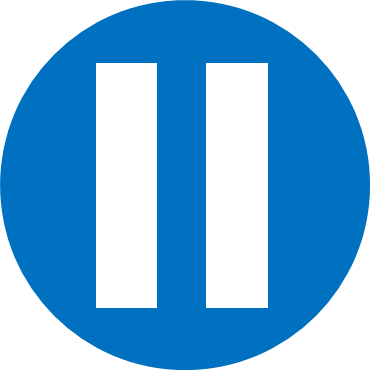 Have a think
Draw a shape with a smaller area and 
another with a larger area?
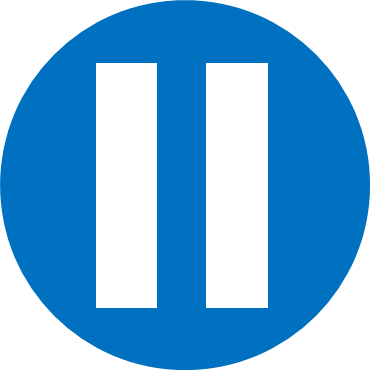 Have a think
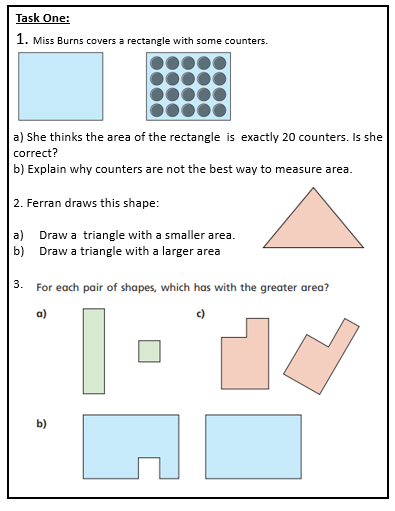 4. Miss Fitzgerald says:

Do you agree with her?
Draw a picture to support your answer.
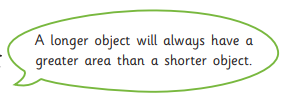 5. Evie is measuring the area of the tabletop. She has covered the table with exactly 28 sheets of paper.
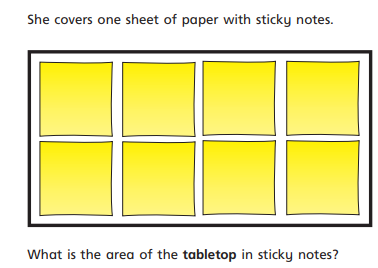 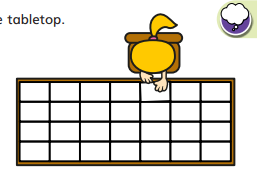 6. Mr Booth thinks the area of the rectangle is 12 squares.
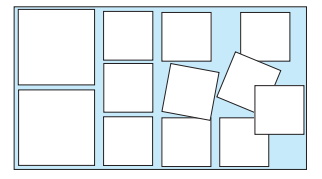 Is Mr Booth correct? 
How do you know?
Use Your Head:

Mr Booth and Miss Burns have measured the top of their desk. They used different sized squares. 








Who used the larger squares? 
How do you know?

Further investigation: 
What else can you find out about area? Why is it important that we know how to calculate the area of something?
Are there certain jobs where calculating area is crucial to doing their job?
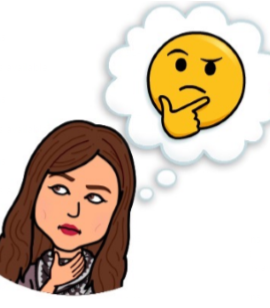 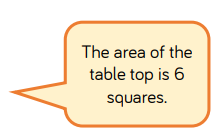 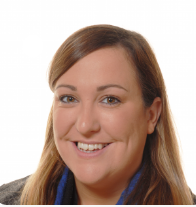 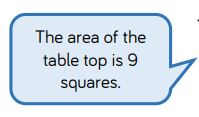 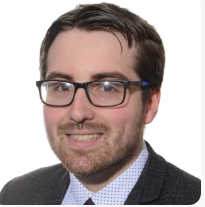